Setting the record straight
Assisting Felons With “Re-entry” Into Their Future


Jon Lee
	Kimberly Freeman
Background
Assisted felons at CACC – Central Arkansas Community Corrections: March 2013 – July 2017







Majority of population I assisted were GED students, although my services were available to the entire facility (150 residents).
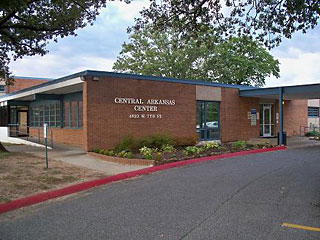 Getting Back To Work
Employment has a positive correlation to desistance from criminal activity
Working will lessen chances of re-offending!

Employment retention is a protective factor against relapsing into past criminal behavior

Many students have told me they must stay busy once they get out, or else…
Consider the Record
When seeking employment, there may be many factors for felons to consider:
Current conviction
Extent of criminal history
Nature of crime(s)
Verification of criminal record
Addressing questions about criminal record
Possible Employment Restrictions
Based on the nature of the crime:
Barred from certain occupations
Licensure restrictions (i.e. teacher’s license)

Based on working conditions
Direct supervision
Work location
Work hours/rotating shifts
Expungement
If a record becomes expunged:
It is treated as if it does not exist!
Ex-offenders are able to answer “No” when asked if they have a record.

However…
Sex offender registries are not affected
Background checks for federal employment are not affected

States have different policies based on:
Number of convictions
Length of time since conviction
Proof of rehabilitation
Employment Applications
Employers can ask about criminal convictions

Some states prohibit questions about arrests and convictions that occurred well in the past or convictions unrelated to the job

Students with background issues should practice with blank applications
Addressing Criminal History
Applications must be filled out completely and accurately!
“Have you ever been convicted of a felony? If yes, please explain.”
Students must answer this question honestly! 
However, they should not go into too much detail regarding their conviction. Any further explanation can be done during an interview. 
There’s a fine line between being honest and shooting yourself in the foot!
Types of Resumes
Reverse Chronological Resume
Functional Resume
Combination (Chronological and Functional) Resume
Reverse Chronological Resume
Lists all your experiences from most recent to least recent
Allows the reader to see the logical progression of career
Clear, concise, and easily read
Functional Resume
Functional
Often used when the jobs you have held are not relevant to the position you are seeking
Information is organized by skill clusters
The reader focuses on what you can do rather than what you have done
In its purest form, it omits dates, employers, and job titles
This information will be listed elsewhere on the resume
Combination Resume
Uses both the Reverse Chronological and Functional resume
Resume Tips #1
Do not lie on an application or resume
Do not include criminal background on your resume
Highlight skills and qualifications
Plan ahead to discuss the gaps in your job history
Include any special trainings or skills learned in prison
List any courses you took in college
Resume Tips #2
1 - 2 pages in length
Use easy-to-read fonts, white space and bolding for emphasis
Use bullet statements or short paragraphs
Be neat and error free
Proofread for grammar, punctuation, spelling
Create clear objectives
Keep your resume on target
List work experience prior to prison
Include your education
Make your resume neat and check spelling
Positive Spin
Students must be prepared to discuss their past…
Discuss briefly while accepting responsibility
Talk about accomplishments since conviction
Educational achievements (GED, certifications, etc.)
Work experience
Other
With the negative stigma already in place, ex-offenders must sell themselves and be confident about their positive changes
Mock interviews are a great way for students with background issues to practice the tough questions!
More importantly, they must want to better themselves and be sincere about it!
Post-Secondary Options
Students with a background DO have access to post-secondary options, just like a student with no background issues.
Some colleges do ask for records
Prospective student might have to write a letter of assurance
They are also eligible for federal financial aid, UNLESS:
They were convicted of a possession/selling drug charge WHILE they were going to school and receiving federal aid. 
These students should check with their respective state/college to see about alternative financial aid options.
Apprenticeships
What are apprenticeships?
An apprenticeship is a paid profession in either a skilled trade or a craft. 
Who does the training?
Apprentices are routinely trained by master trade and craftsmen – experts in their field – to learn the acute skills needed for specific jobs.
http://arkansasapprenticeship.com/ 
Are popular with this population!
Goals Are Good, Plans Are Better
Goal setting
Short term goals?

Long term goals?

What steps are being taken to reach these goals?

Whatever the goal is, this population (maybe more than any) must have a plan once they’re out in the free world!
Preparation for Re-Entry
They must have proper identification:
State issued identification
Social security card
Birth certificate
Re-entry Resources:
Covers everything from driver’s license re-instatement, DHS programs, further career assistance, and much more! 

Do they have proper soft skills to succeed in keeping a job?
Workplace expectations
Workplace ethics
Soft Skills
Honesty 
Reliability 
Initiative
Responsibility
Enthusiasm for learning
Respect for your supervisor
Commitment to quality work
Attitude
Adaptability 
Positive attitude
Respect for self, others, & property
Cooperation
Commitment to teamwork
Commitment to one’s organization
Communication
Working With Felons
Best advice for working with felons?
Treat them like PEOPLE! 

So many in this population have been let down and treated poorly by friends, family, etc. their entire lives. 

On the flip side, this population has also burned bridges and opened themselves up to be in toxic relationships. 

Regardless of the situation, they need support!

Have an open mind; no judgment or “walking on egg shells”.
Resources
www.iseek.org/exoffenders 
www.goodwill.org 
https://exoffenders.net/employment-jobs-for-felons/ 
www.prisonerlife.com/index.cfm 
www.exoffenderreentry.com 
http://www.acic.org/Pages/default.aspx 
http://arkansasapprenticeship.com/
Reference
Francina C. Carter
“Offender Workforce Development: Embracing a Second Chance”
fccarter@bop.gov
Questions and Comments
Jon Lee
Program Advisor
Adult Education Division
Arkansas Department of Career Education
(501) 682-1975
Jon.Lee@arkansas.gov 

Kim Freeman
Program Specialist 
Adult Education Division
Arkansas Department of Career Education
(501) 682-0577
Kimberly.Freeman@arkansas.gov